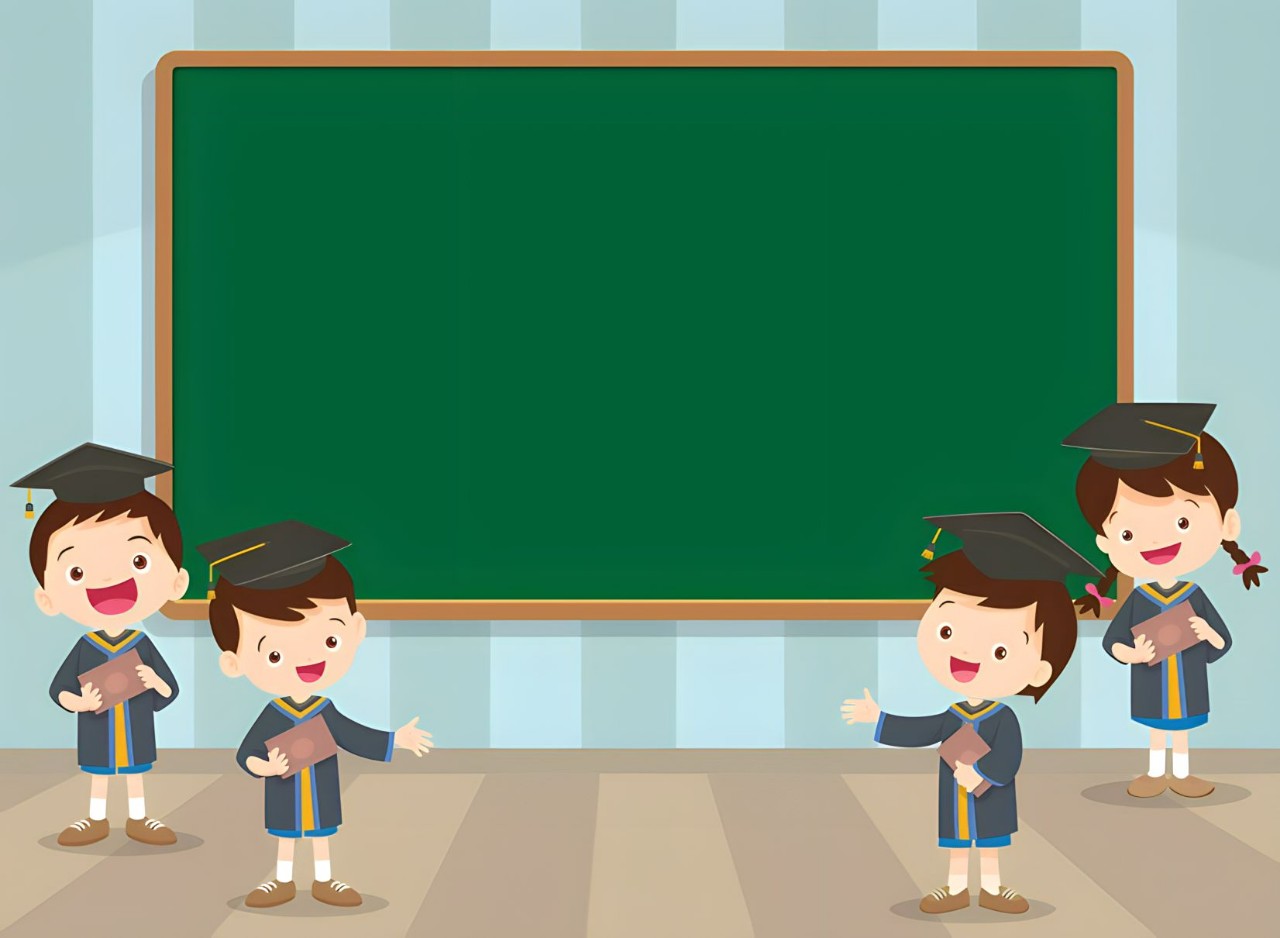 KHỞI ĐỘNG
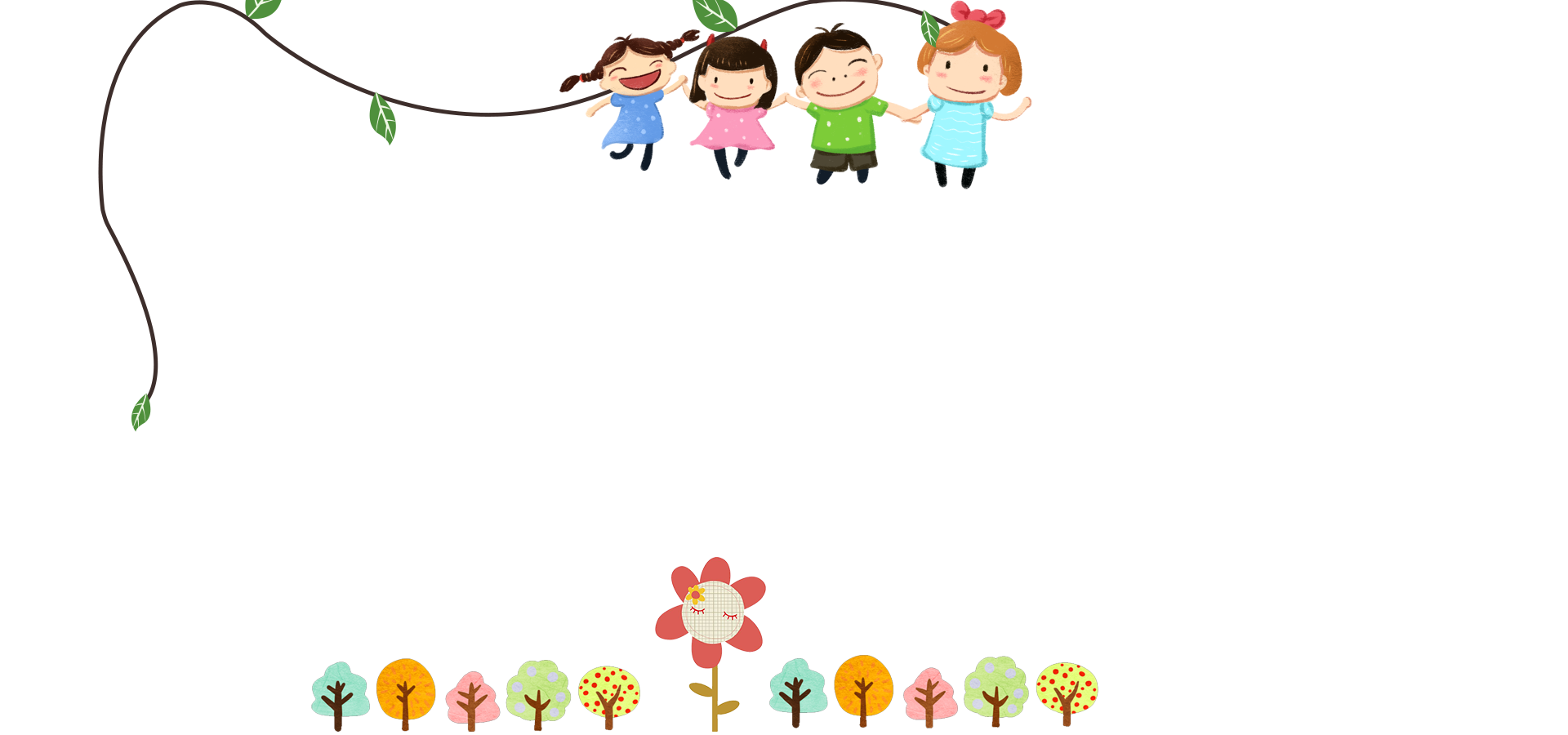 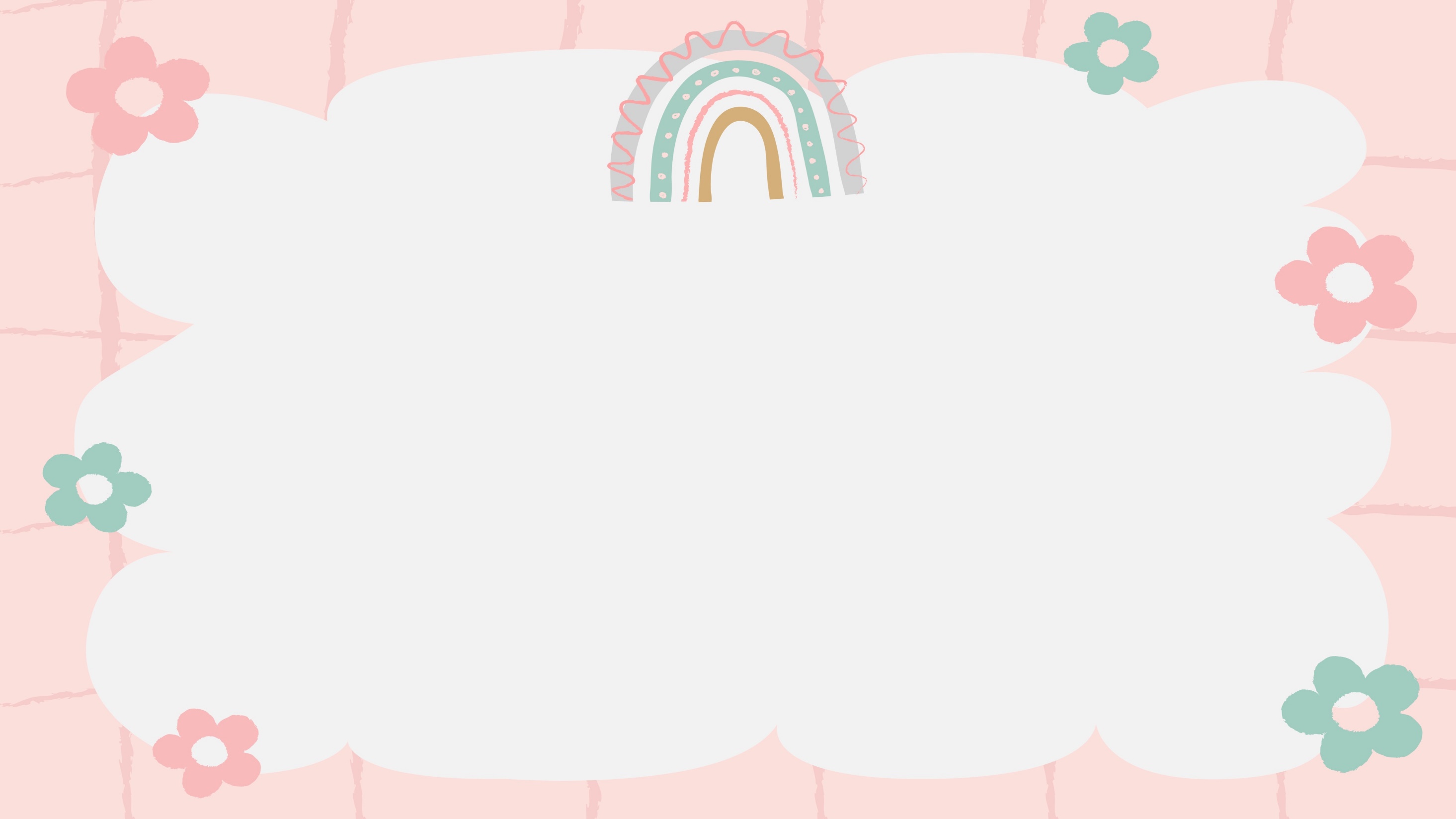 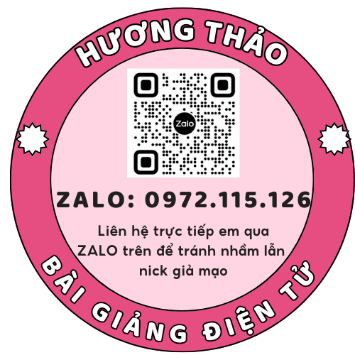 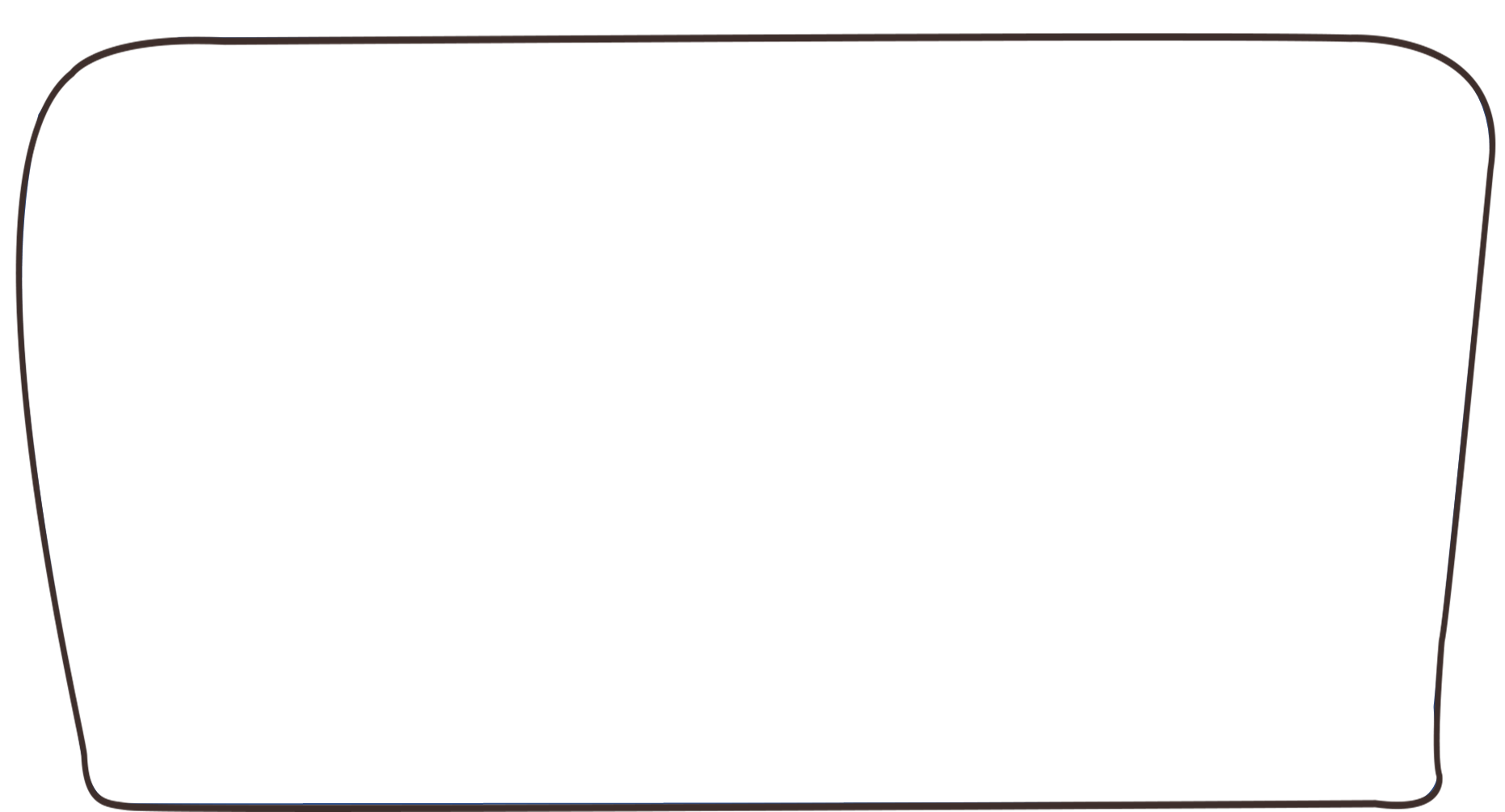 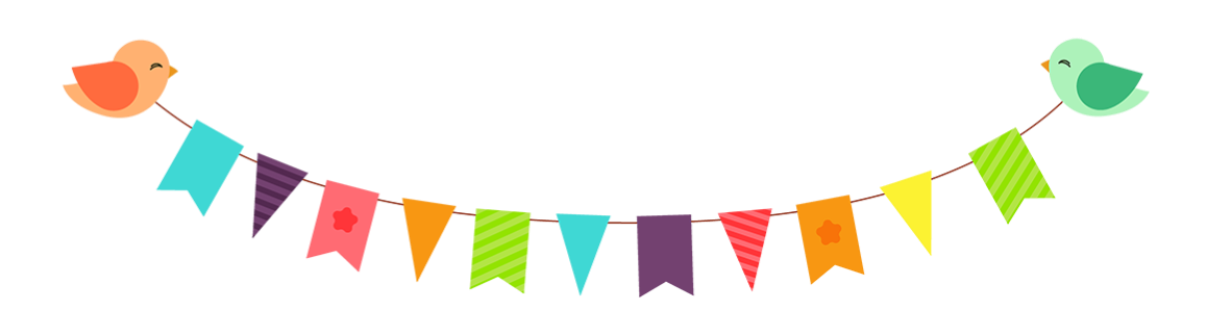 Thứ ... ngày ... tháng ... năm
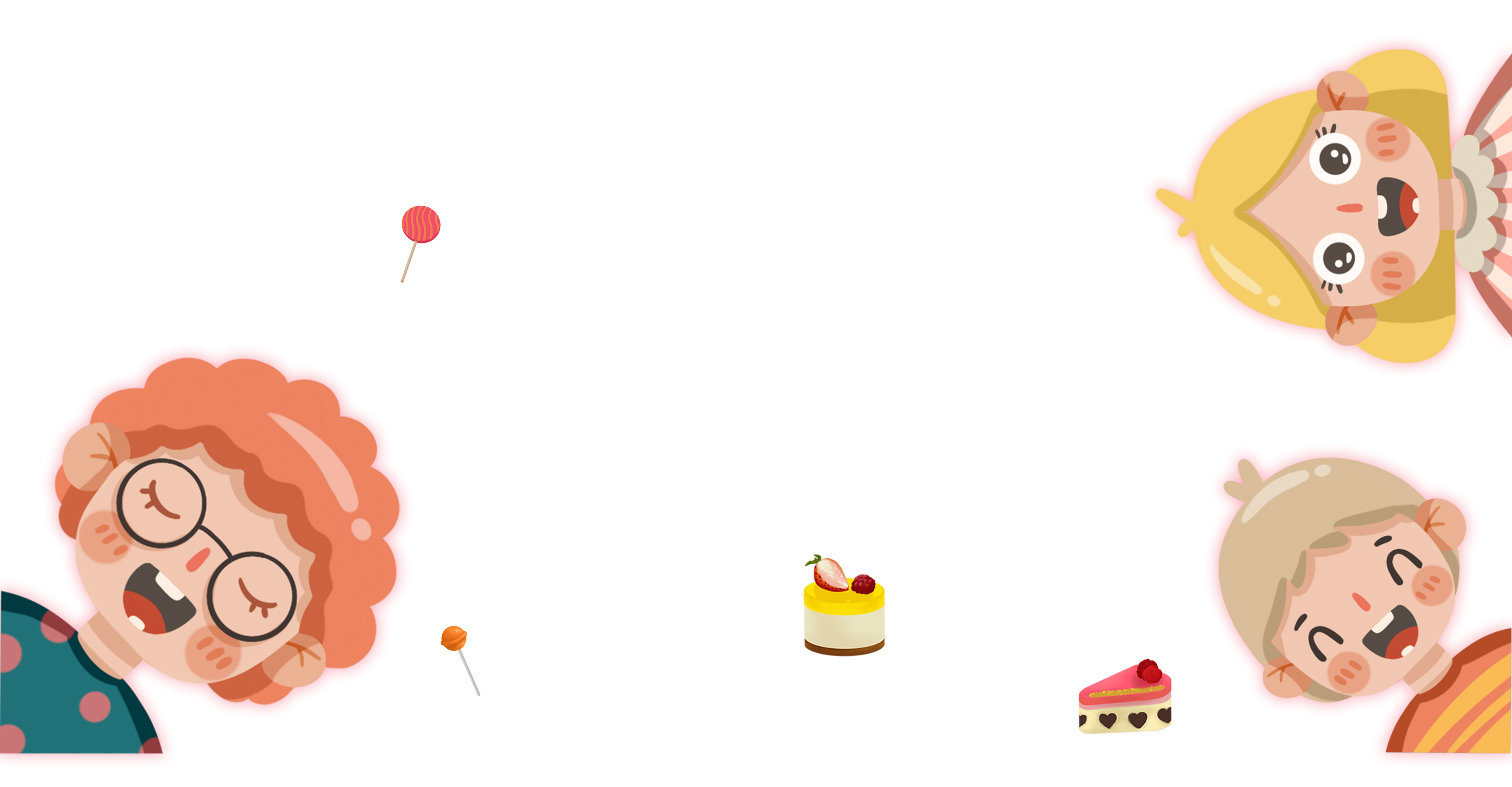 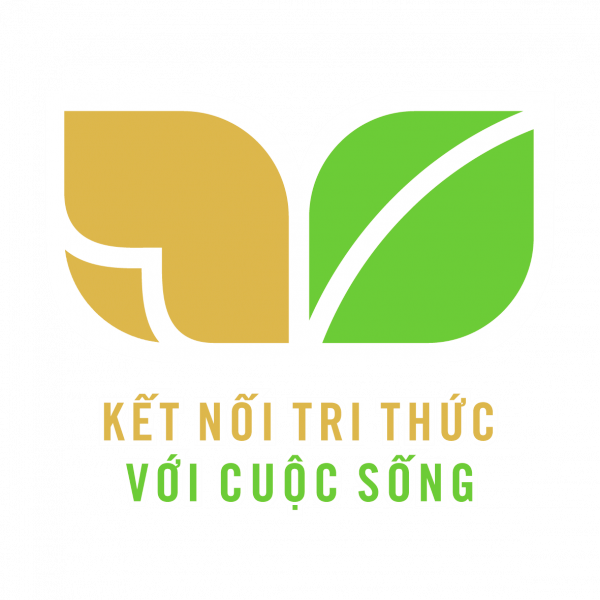 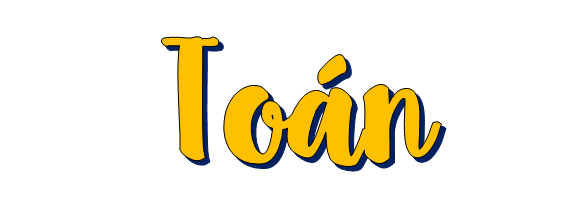 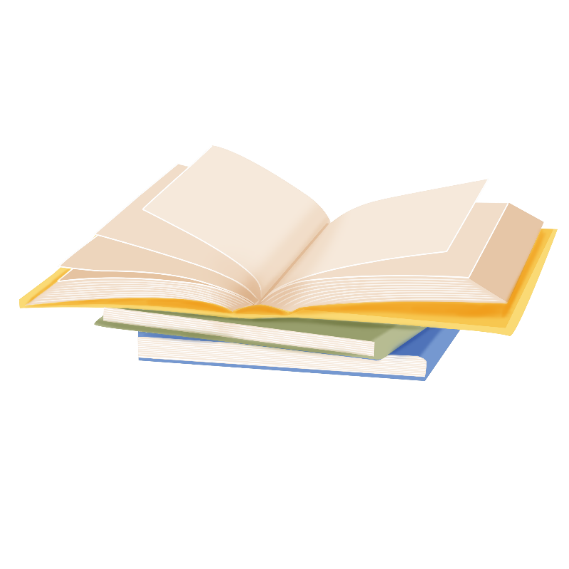 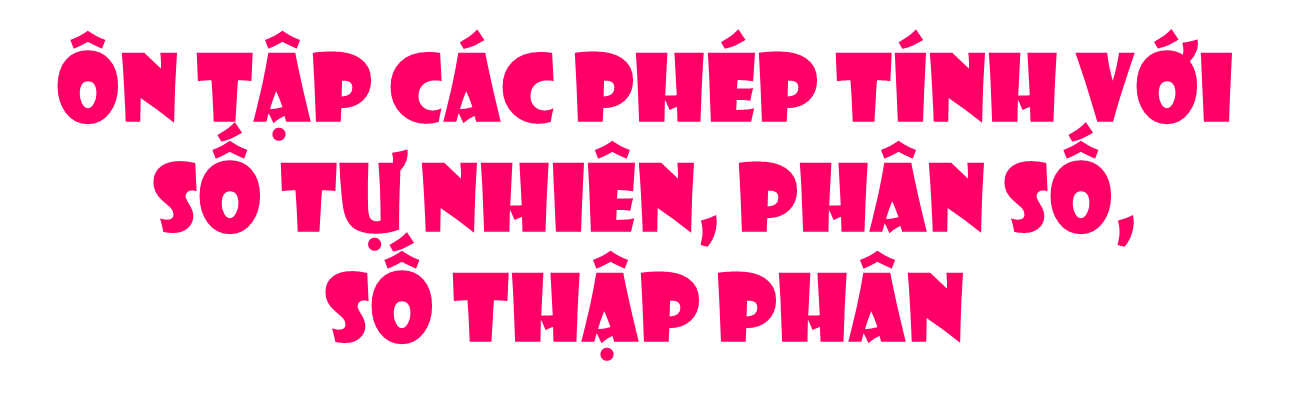 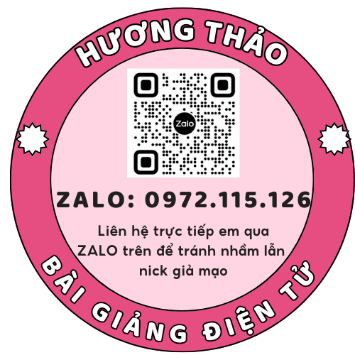 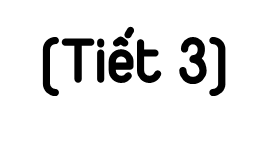 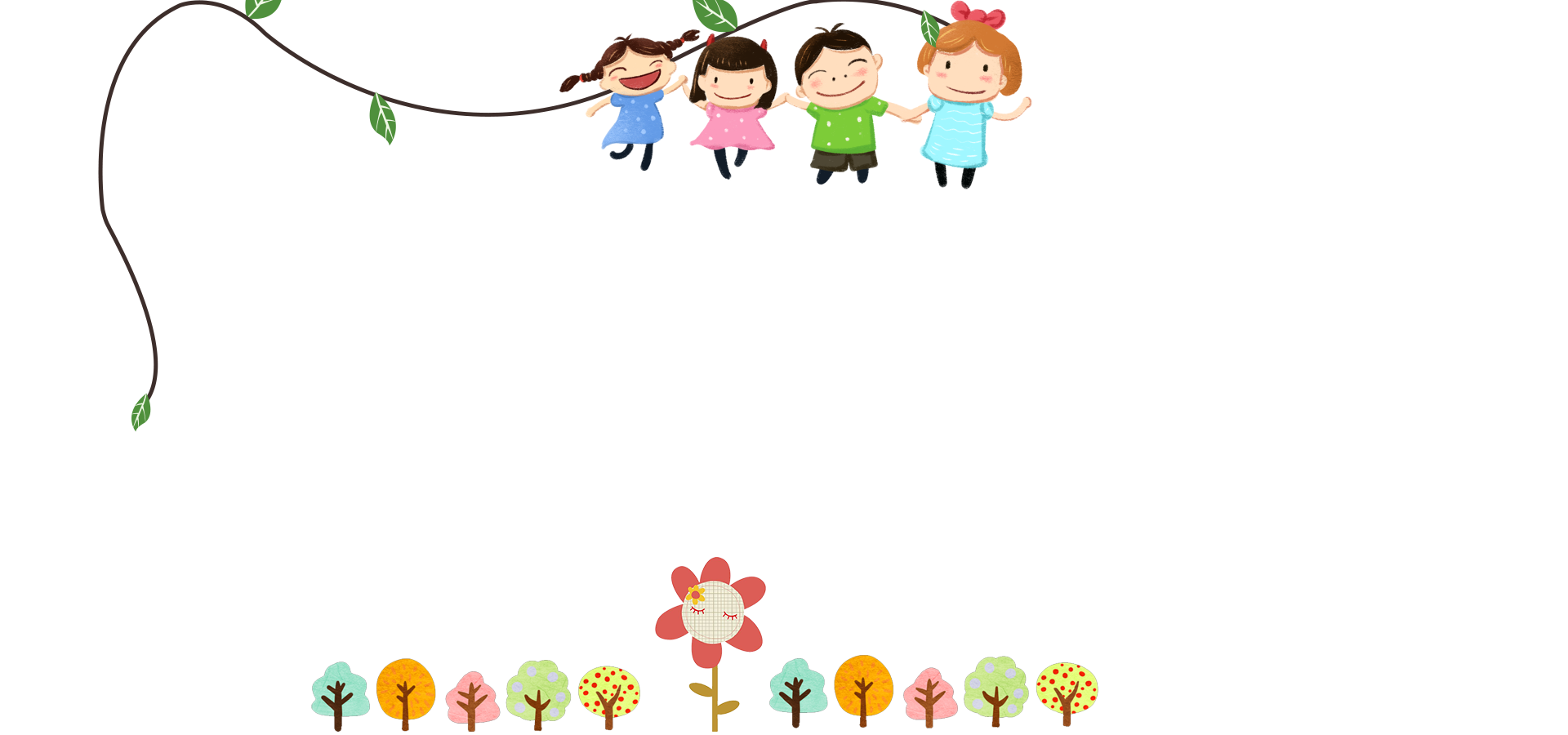 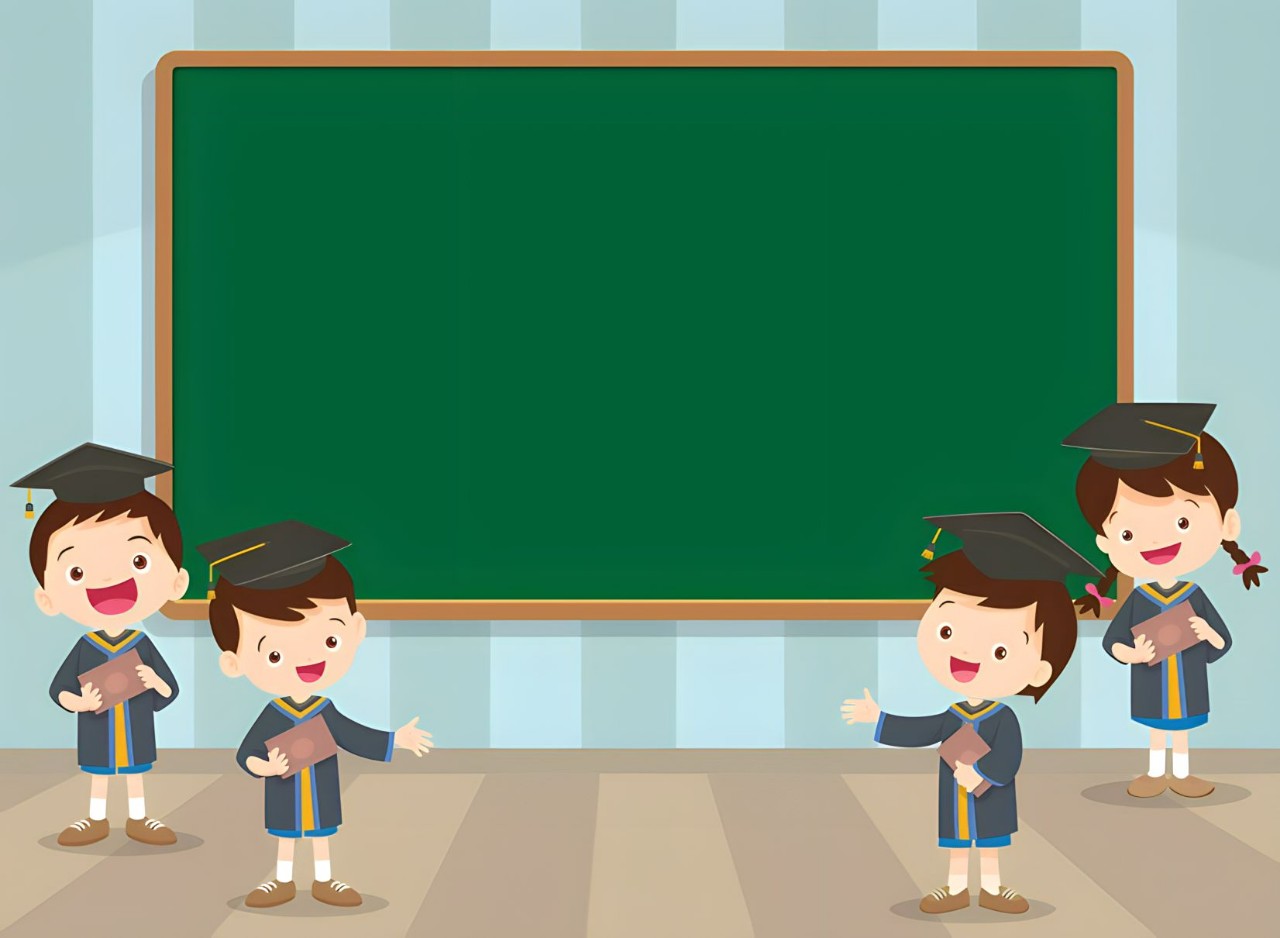 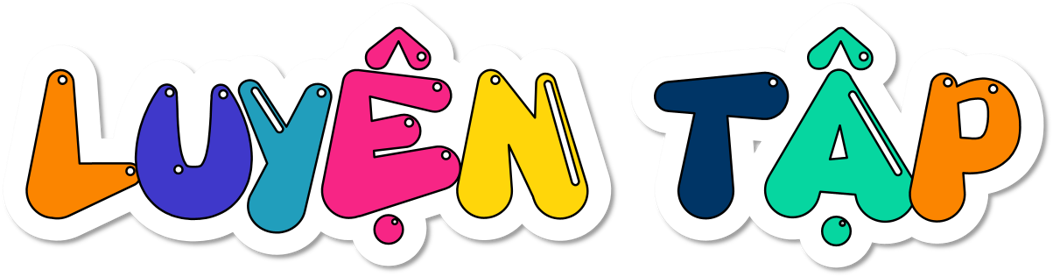 1
Tính?
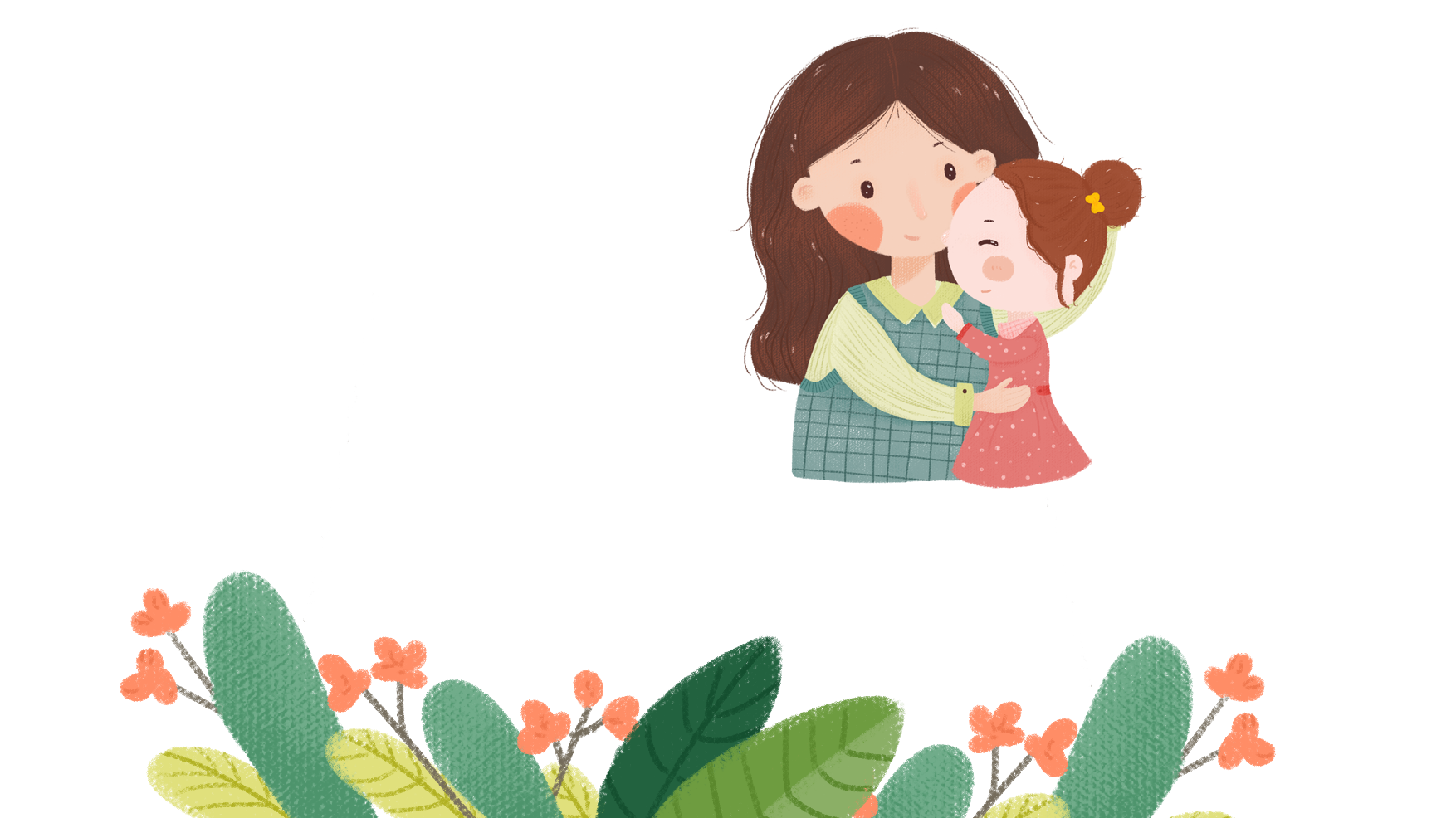 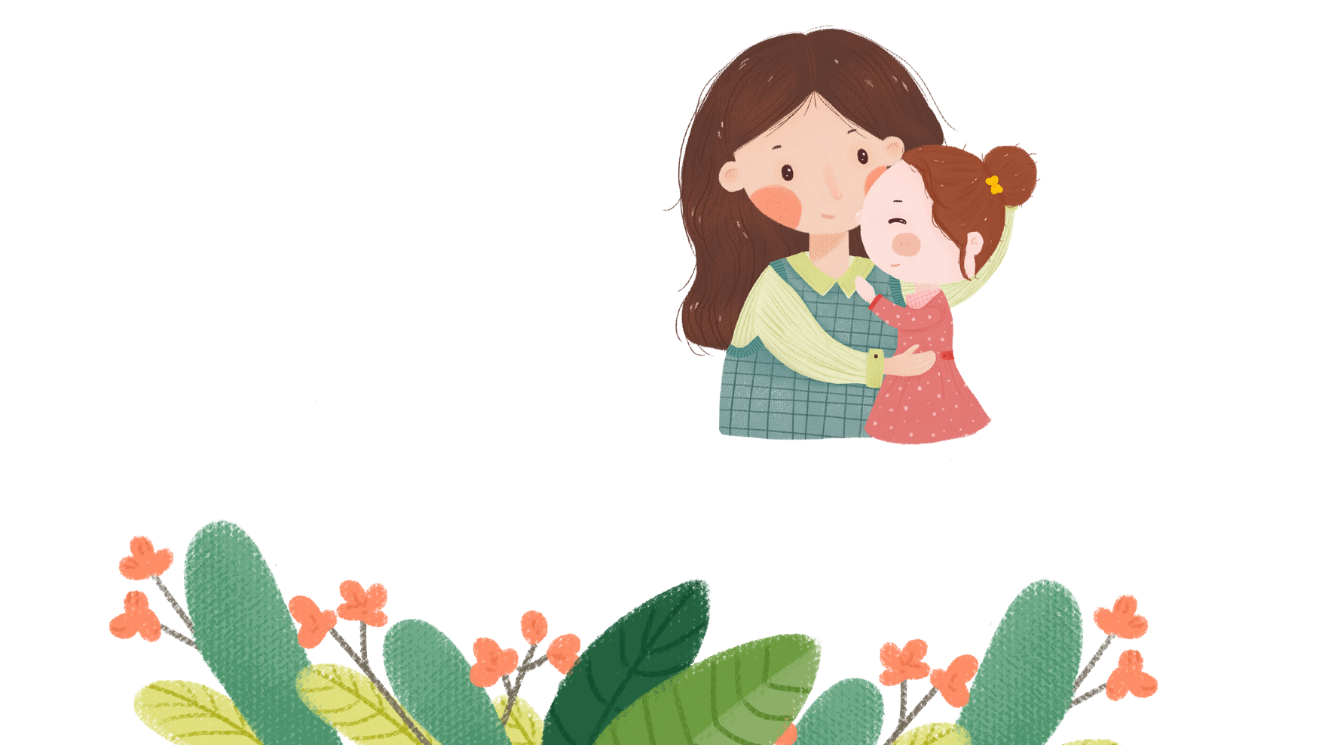 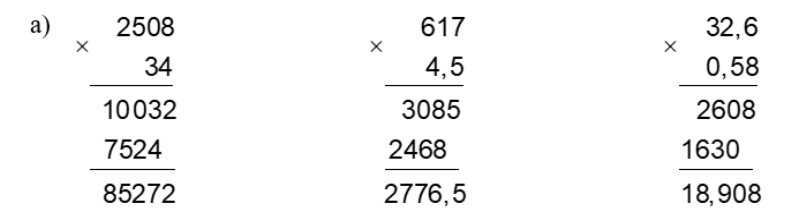 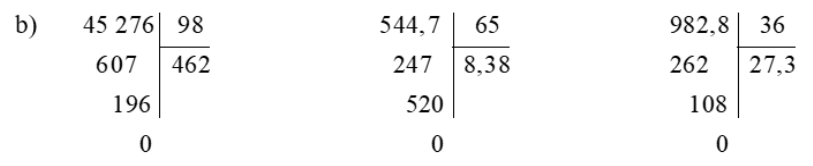 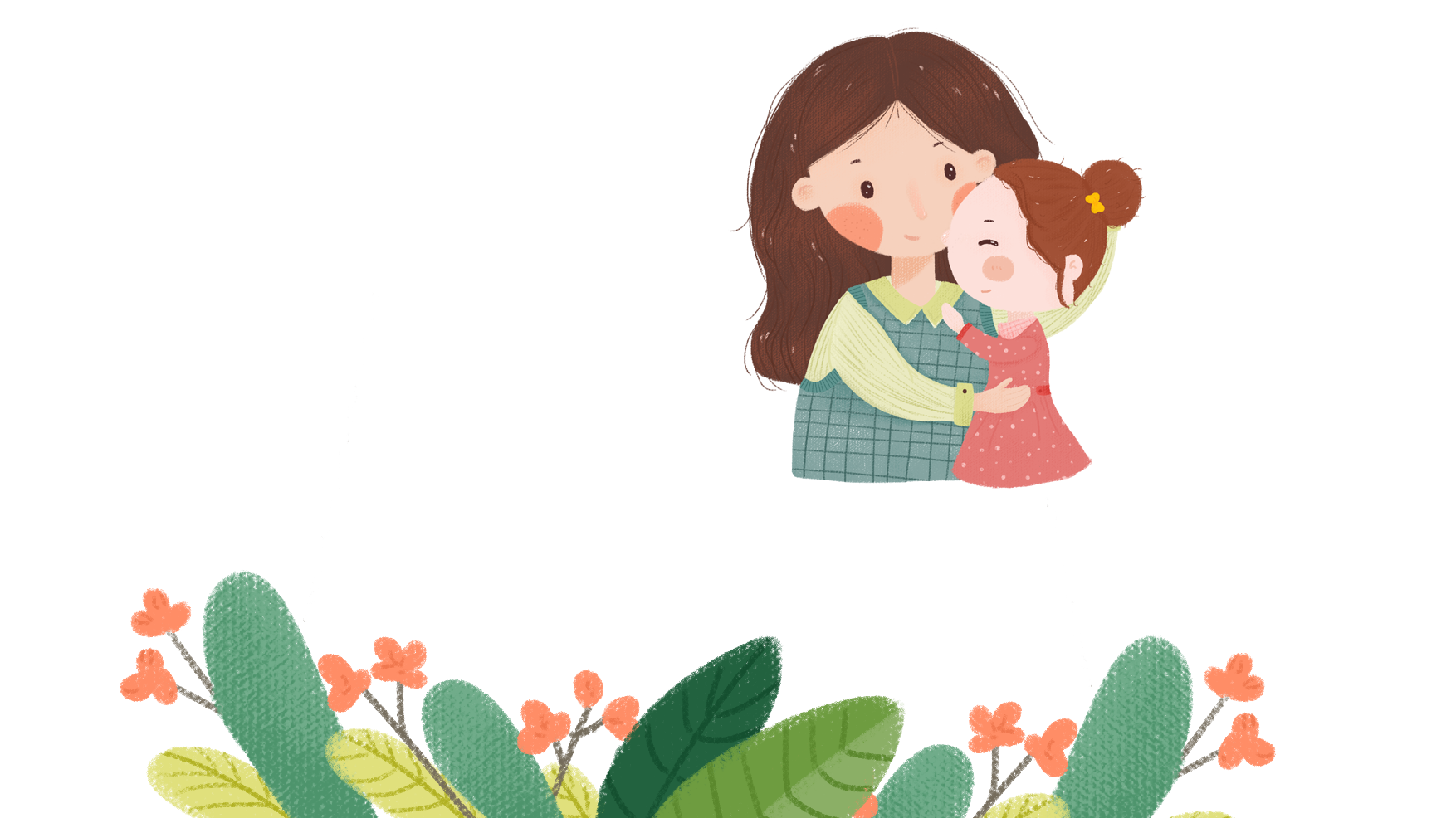 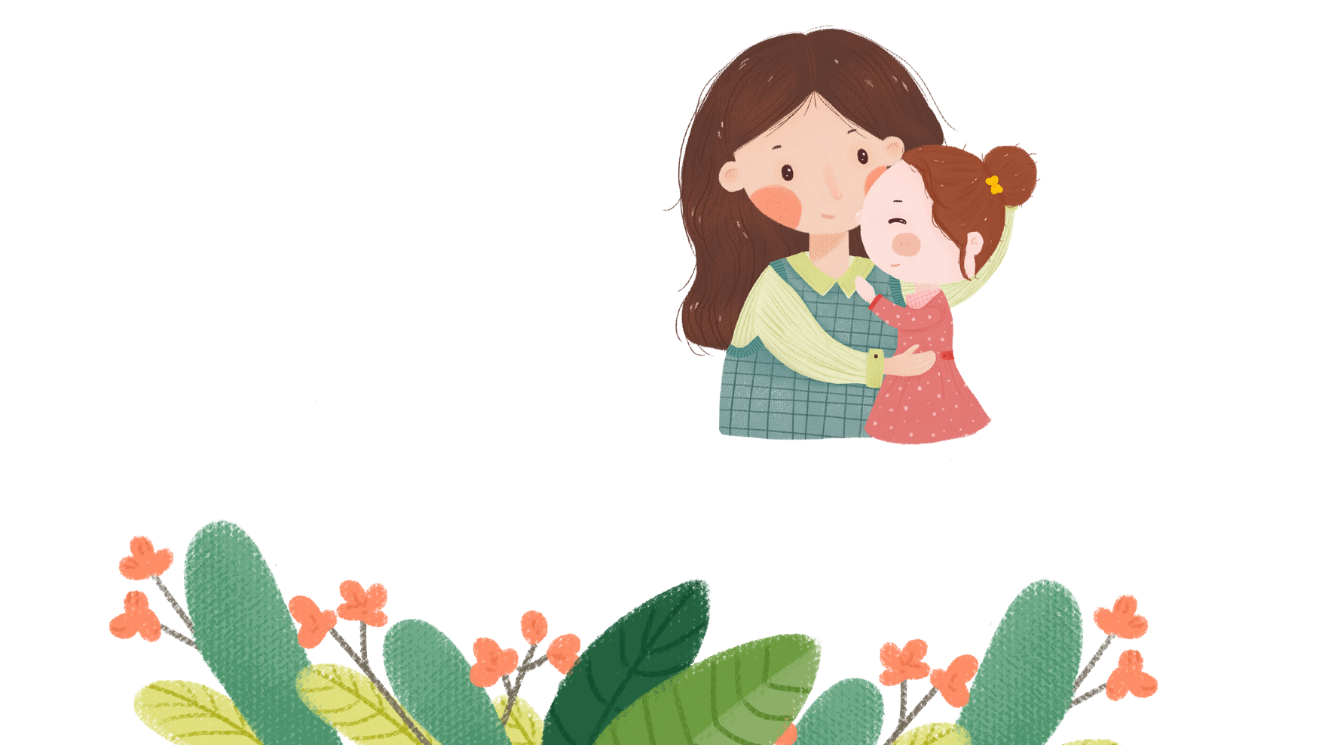 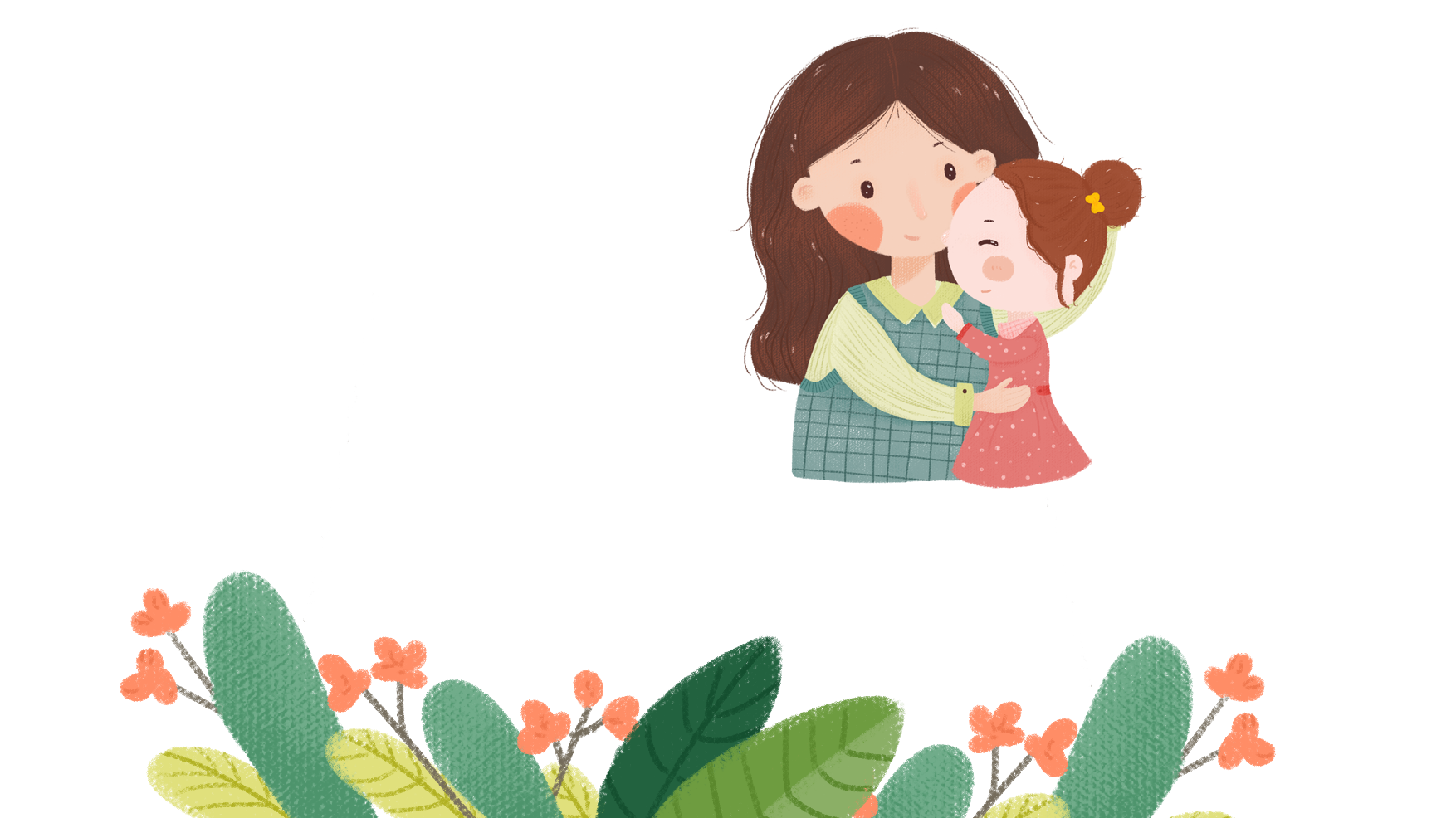 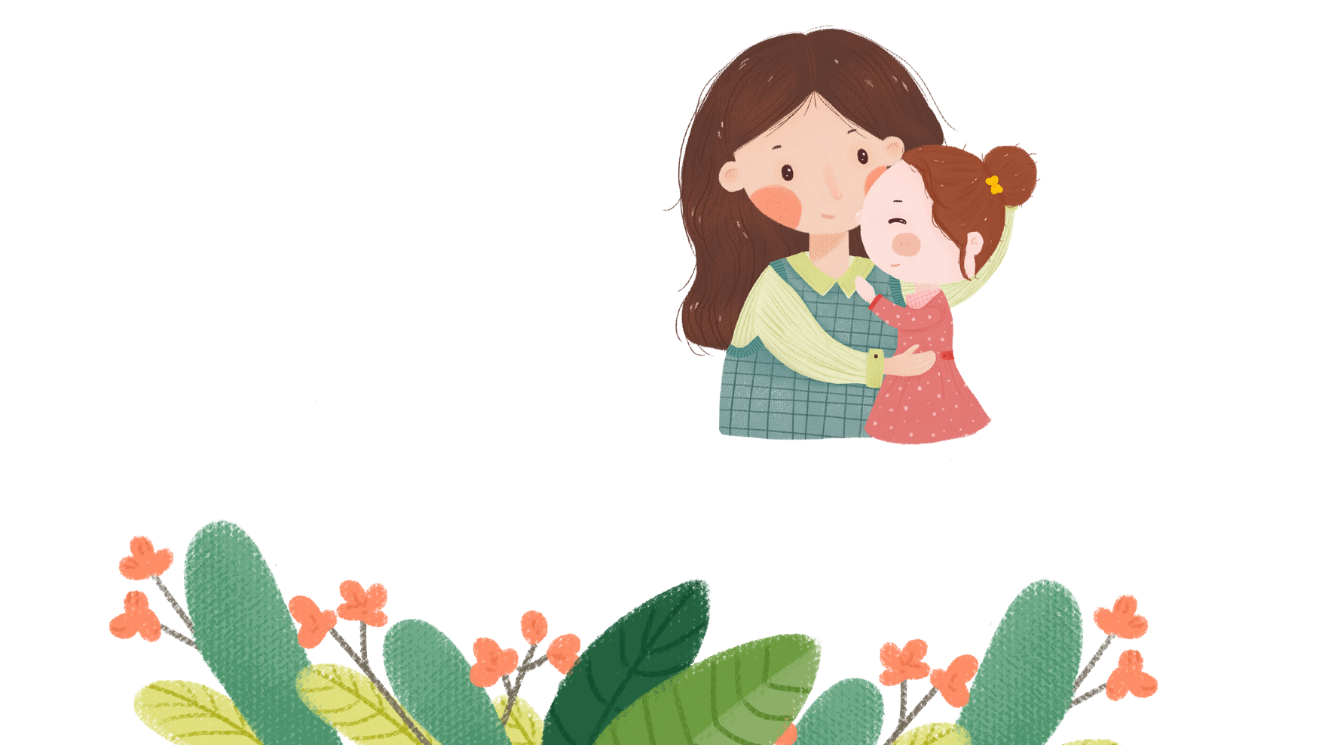 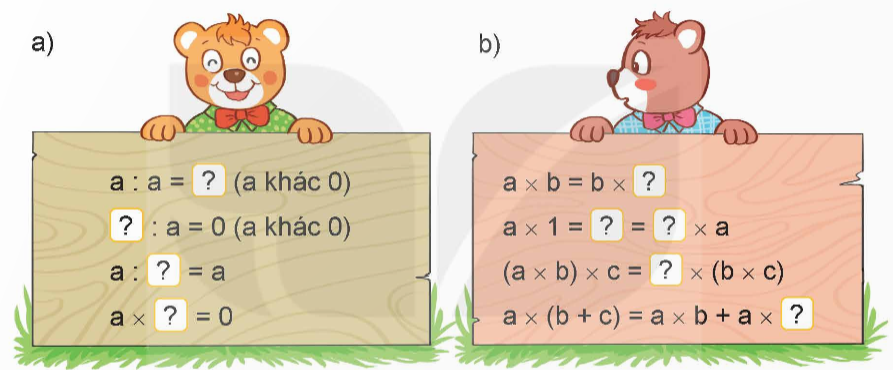 2
Tìm số hoặc chữ số thích hợp với dấu “?”.
1
a
0
1
a
a
1
c
0
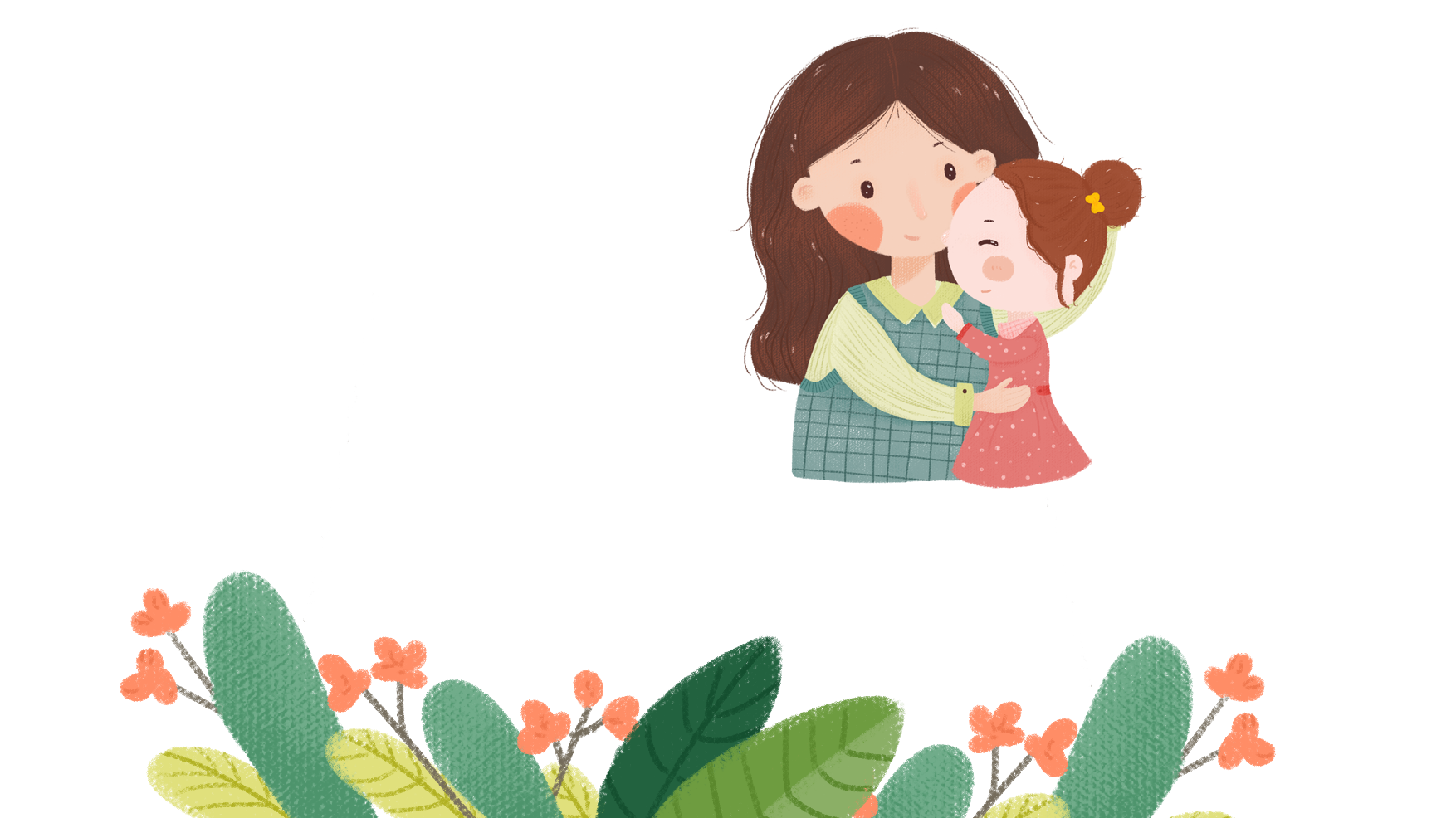 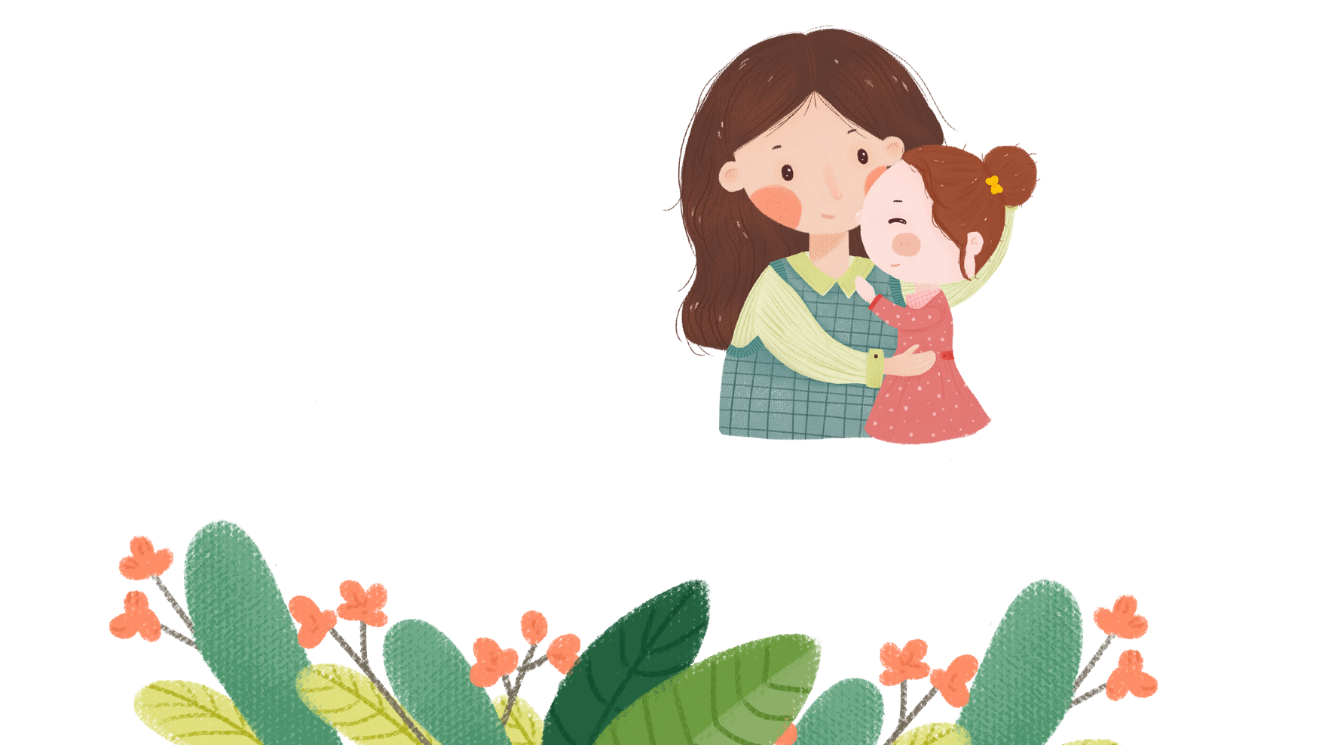 a) (125 × 0,67) × 8
3
Tính bằng cách thuận tiện.
= (125 × 8) × 0,67
= 1 000 × 0,67
= 670
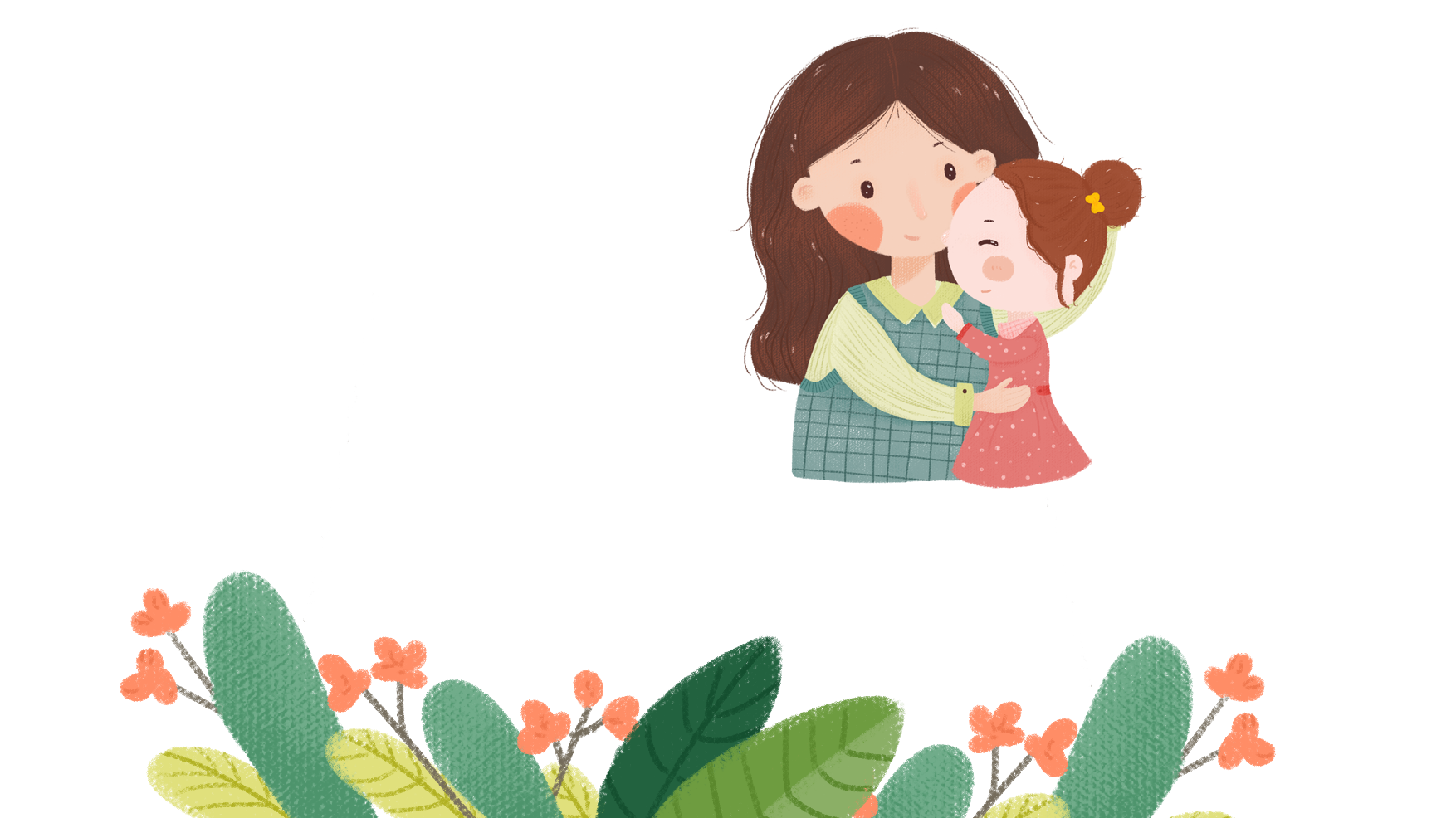 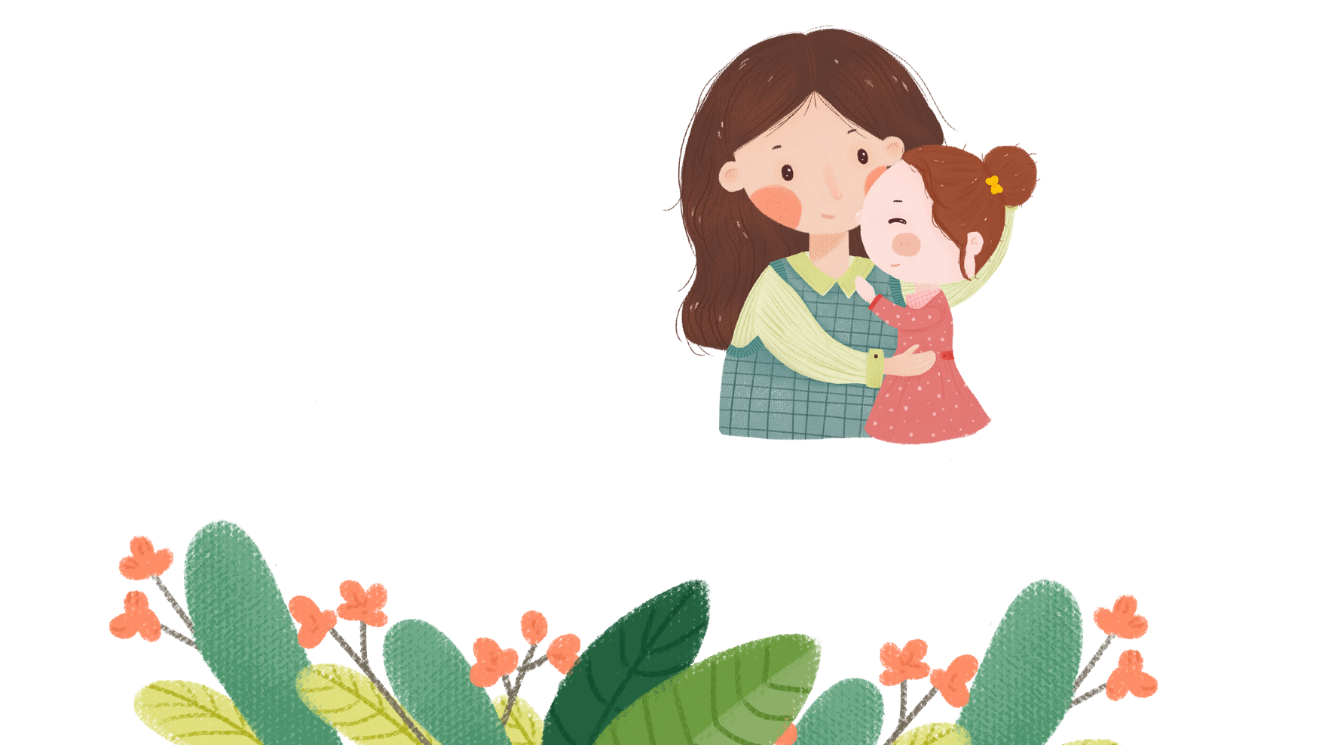 Nam mua 3 quyển vở, mỗi quyển giá 7 600 đồng và mua 5 quyển vở khác, mỗi quyển giá 6 000 đồng. Hỏi trung bình mỗi quyển vở Nam mua giá bao nhiêu tiền?
4
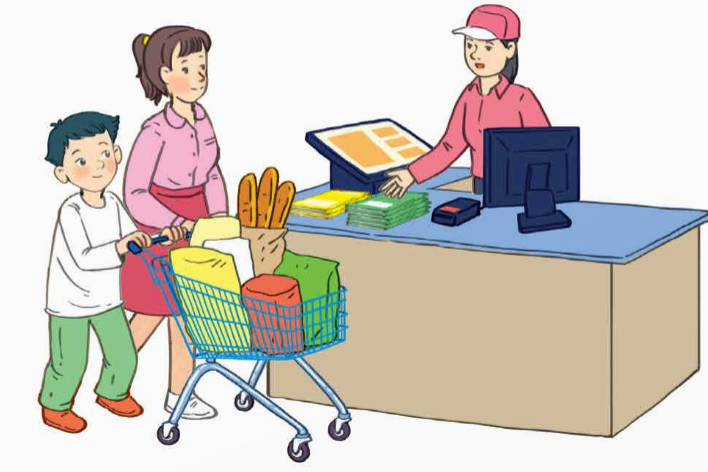 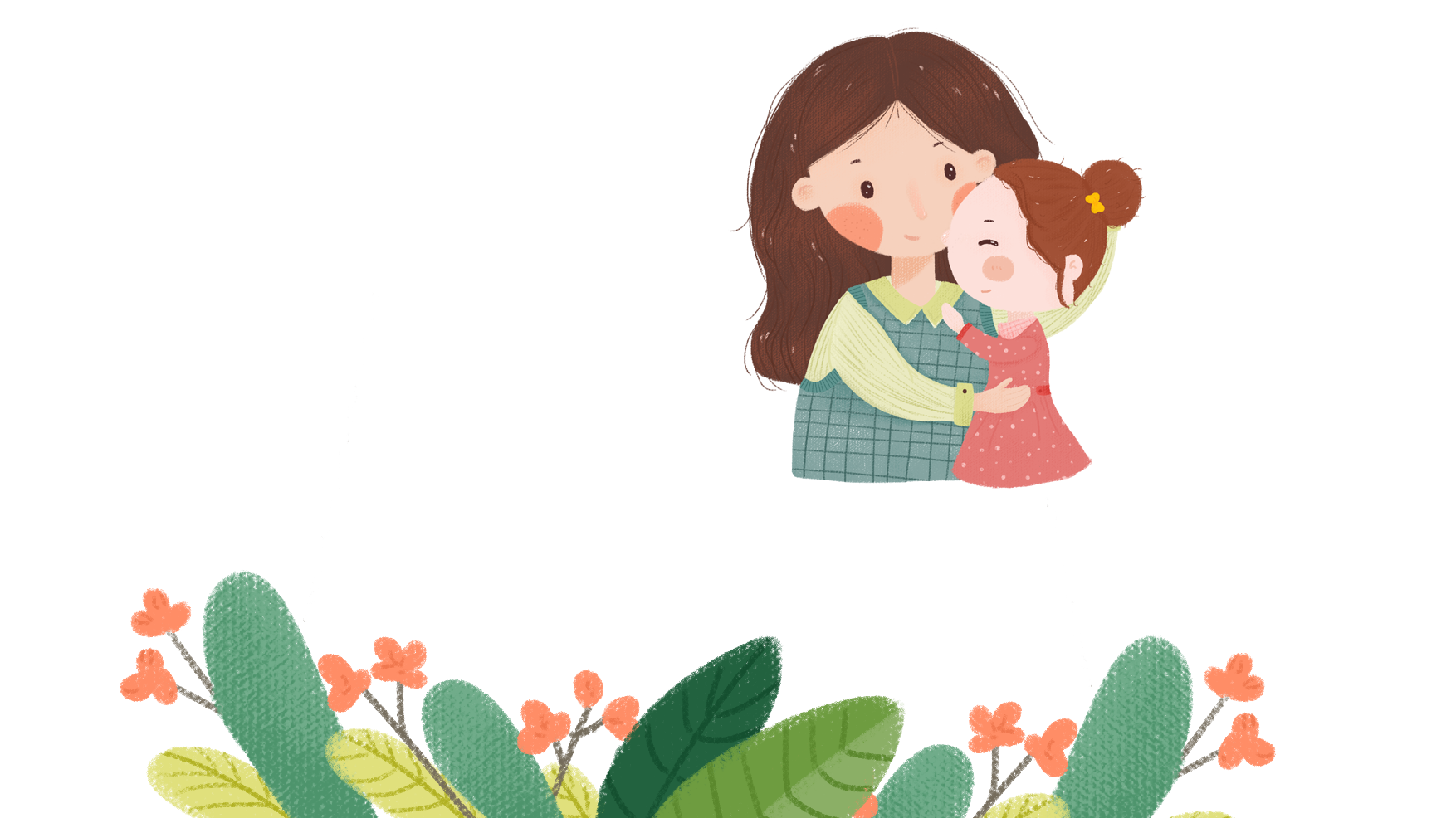 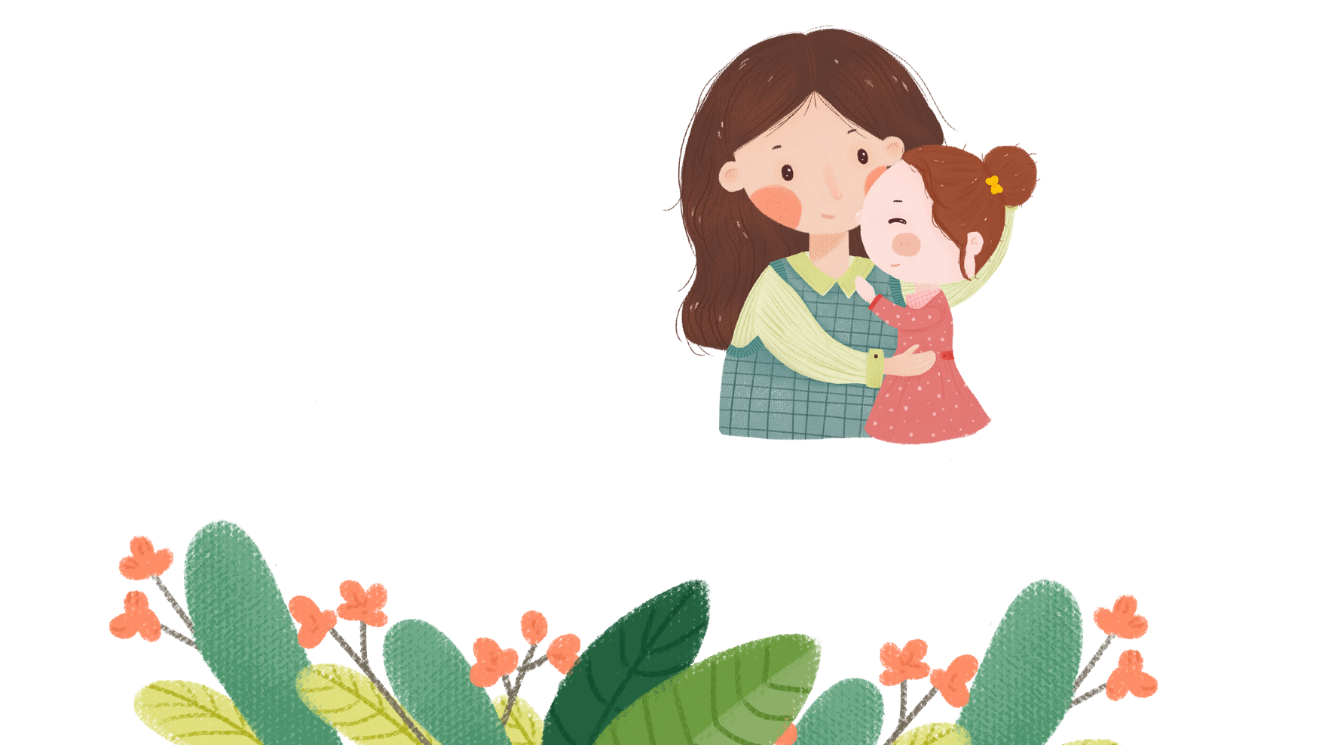 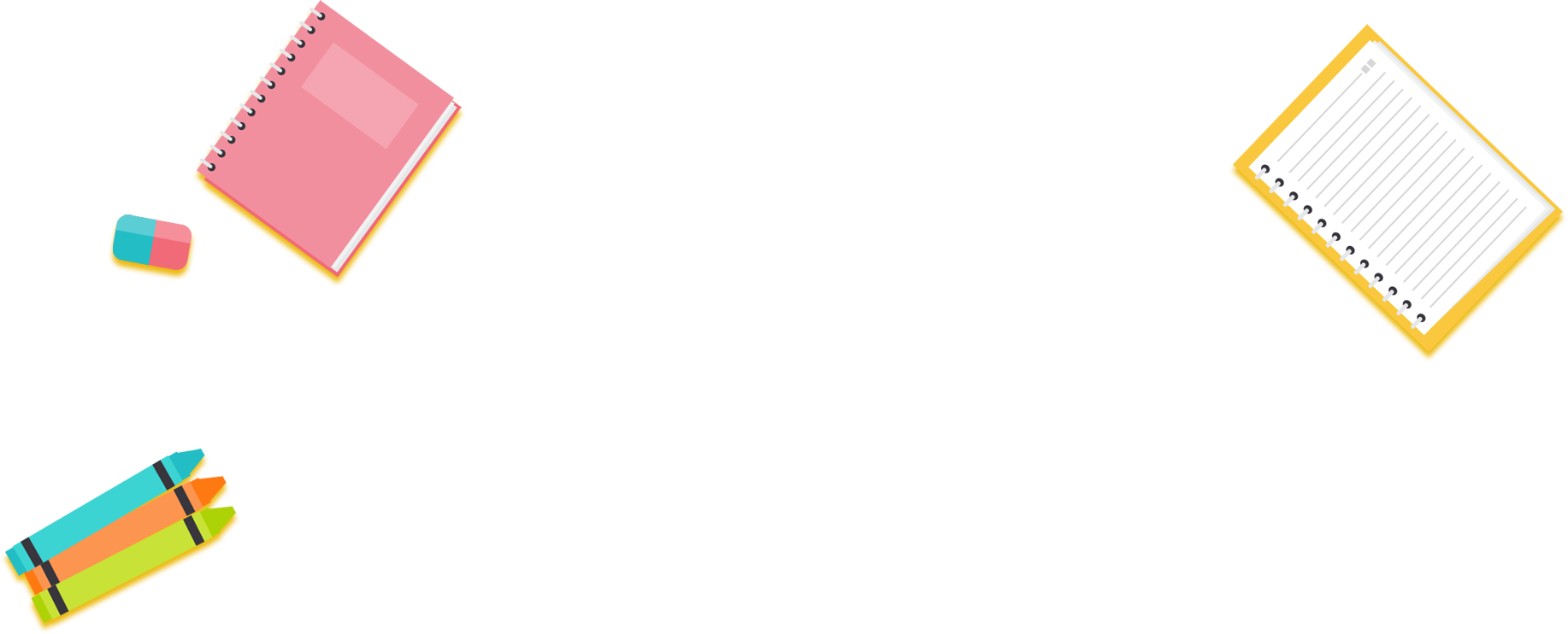 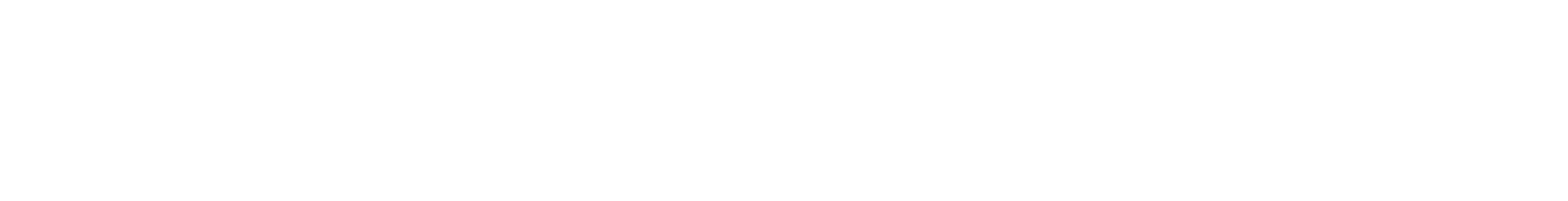 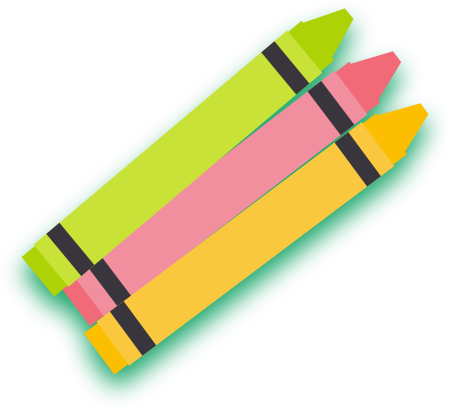 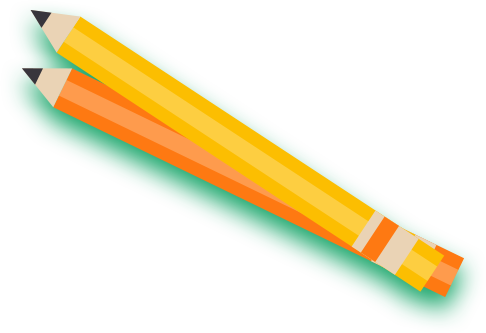 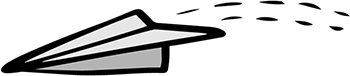 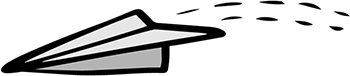 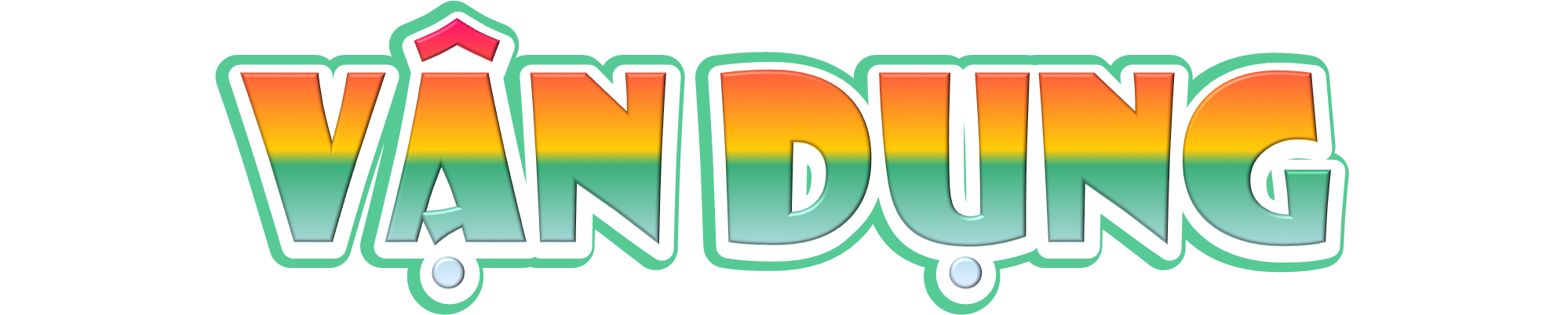 Bài giải:
Nam mua 3 quyển vở đầu hết số tiền là:
7 600 × 3 = 22 800 (đồng)
Nam mua 5 quyển vở khác hết số tiền là:
6 000 × 5 = 30 000 (đồng)
Trung bình mỗi quyển vở Nam mua có giá là:
(22 800 + 30 000) : (3 + 5) = 6 600 (đồng)
Đáp số: 6 600 đồng.
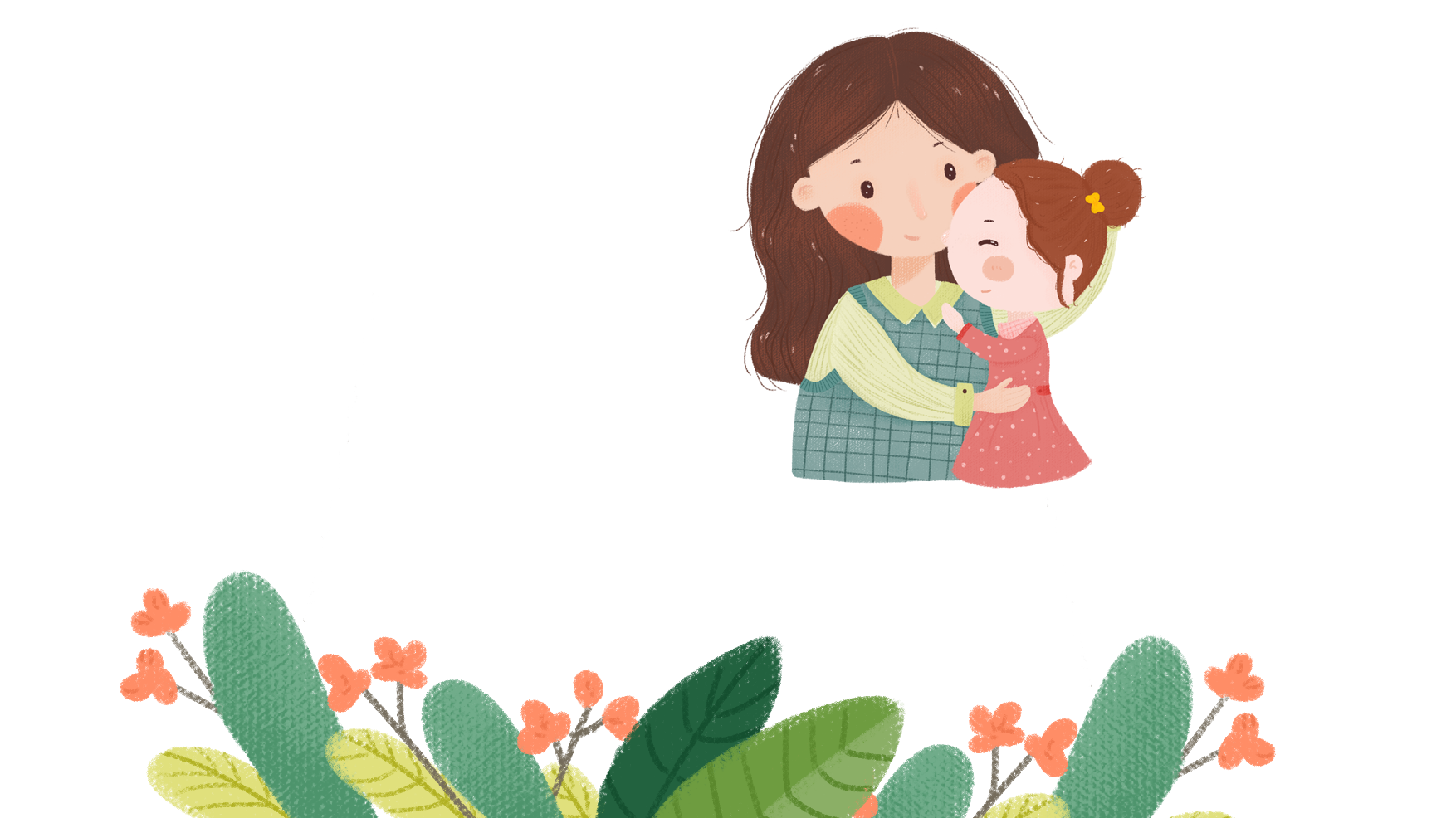 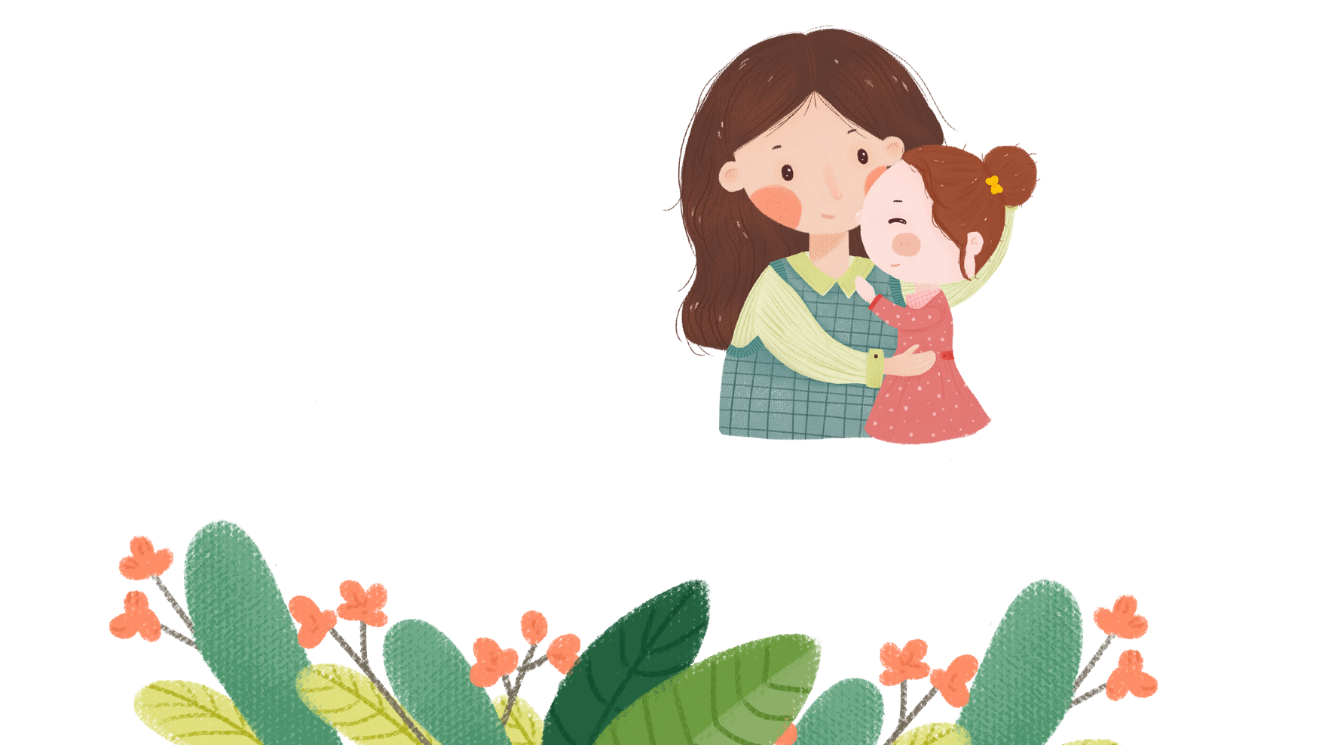 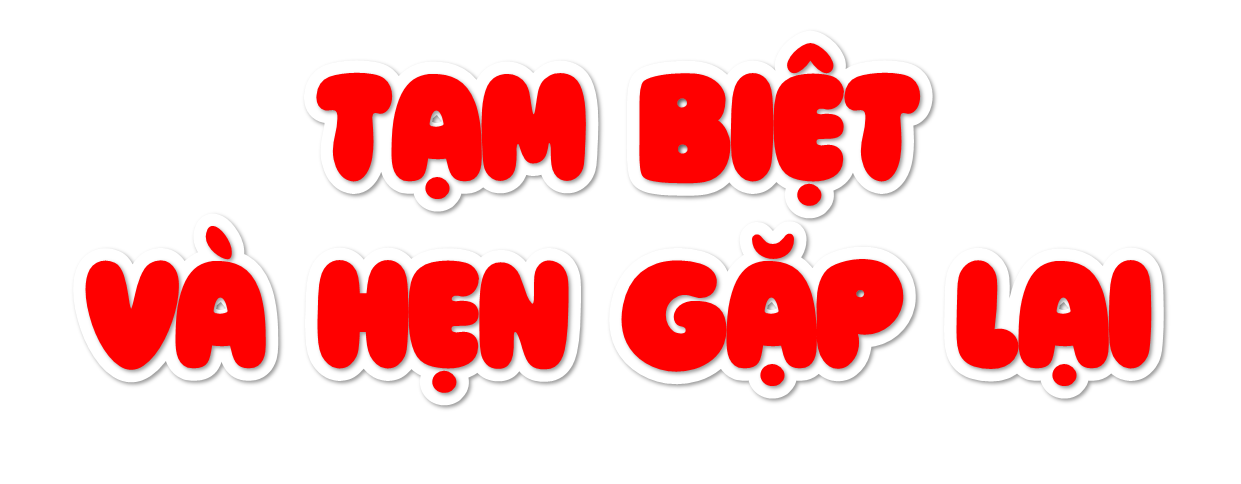